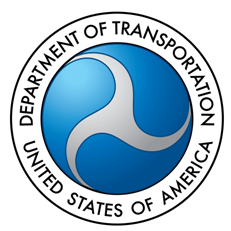 U.S. DEPARTMENT OF TRANSPORTATION
Tribal Affairs

Arlando Teller, Deputy Assistant Secretary for Tribal Affairs

Milo Booth, Director of Tribal Affairs
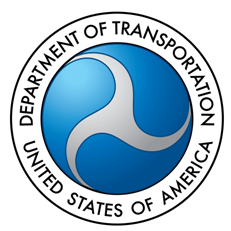 Presidential Memorandum
Issued on January 26th.

Directed DOT (& all Federal Departments) to:

The head of each agency shall submit to the Director of the Office of Management and Budget (OMB), within 90 days of the date of this memorandum, a detailed plan of actions the agency will take to implement the policies and directives of Executive Order 13175.  The plan shall be developed after consultation by the agency with Tribal Nations and Tribal officials as defined in Executive Order 13175.
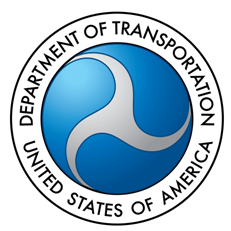 Presidential Memorandum Continued
Each agency’s plan and subsequent reports shall designate an appropriate agency official to coordinate implementation of the plan and preparation of progress reports required by this memorandum.  These officials shall submit reports to the Assistant to the President for Domestic Policy (APDP) and the Director of OMB, who will review agency plans and subsequent reports for consistency with the policies and directives of Executive Order 13175.

 The head of each agency shall submit to the Director of OMB, within 270 days of the date of this memorandum, and annually thereafter, a progress report on the status of each action included in the agency’s plan, together with any proposed updates to its plan.
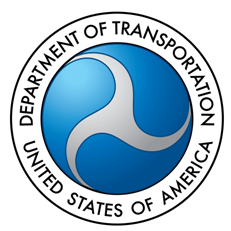 Our approach

Internal Working Group established consisting of:
OST; FAA; FHWA; FTA; FRA

Dear Tribal Leader letter 2.28.21

Comment period closed 3.31.21

FRN posted 3.9.21 (wrong date posted for comment period 4.19.21)
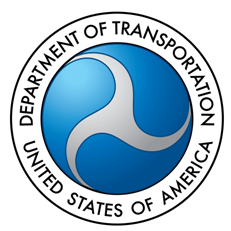 Collaboration with Tribal Partners
Inter-Tribal Transportation Association (ITA)

Hosted a listening session 3.10.21

Virtual & conference call event
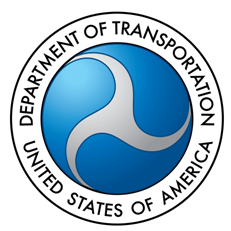 Collaboration Continued
Alaska Tribal Transportation Working Group (ATTWG)

Hosted a listening session 3.15.21

Virtual & conference call event
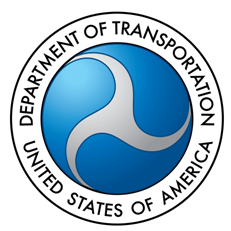 Collaboration Continued
DOT platform

Hosted a listening session 3.24.21

Virtual & conference call event
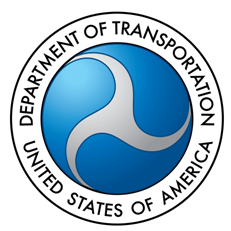 Plan of Actions
Developed after Tribal Consultation was completed

We received 219 written comments from 25 Tribal Nations and Tribal organizations covering 74 different topics.

Comments from listening sessions will be used to draft changes to:
5301 Tribal Policy
Tribal Consultation Plan
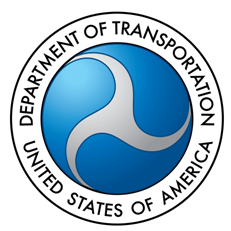 Tribal Affairs
Primarily to run the Tribal Transportation Self Governance
Program (TTSGP)
Inquiries for funding opportunities

SME request

Promote DOT opportunities to Tribal Partners such as Rural Opportunities to Use Transportation for Economic Success (ROUTES initiative)

Tribal Consultation (host both policy and project based, additionally assist Modes in developing and hosting)

Technical Assistance

Request to meet leadership
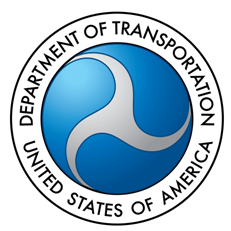 Contact information
Milo Booth, Director of Tribal Affairs

Milo.booth@dot.gov

202.309.9786
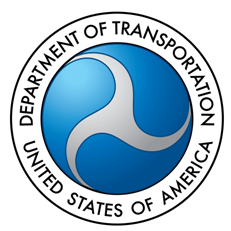 QUESTIONS?